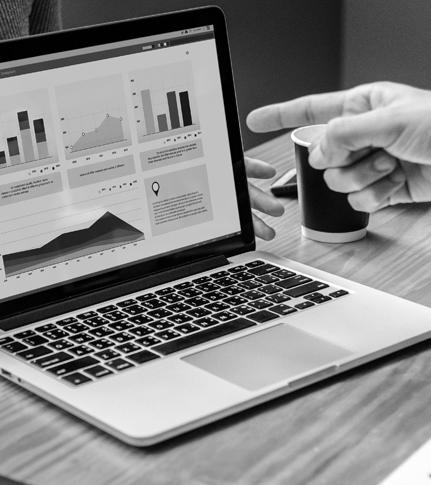 Especialidad Programación 
Módulo Programación y Bases de datos
Programación y Bases de datos
Definiciones algorítmicas y nivel 2 Scratch
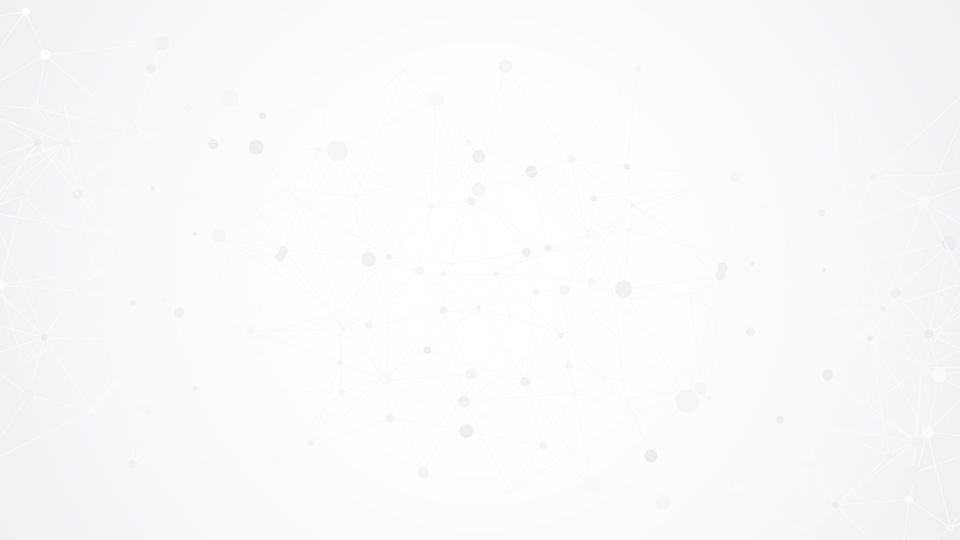 01
ESCENARIO Y CONTEXTO
Definiciones algoritmos y programación Scratch
02
PROBLEMA
Curso intermedio de Scratch de  jóvenes programadores
03
CIERRE
Presentación y revisión de resultados
ETAPAS
CONTENIDO 1
Definiciones algorítmicas
Escenario / Contexto
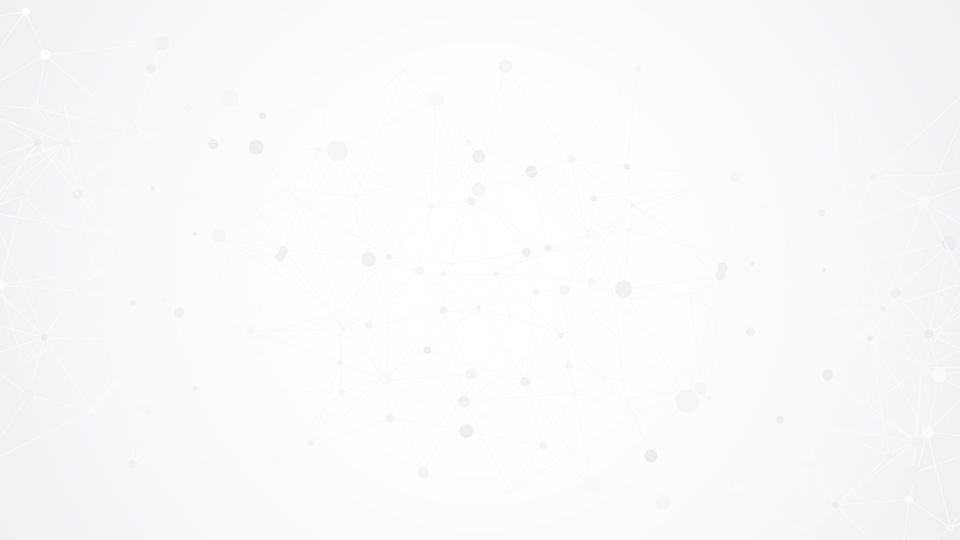 ¿QUÉ SON LOS ALGORITMOS?
TECNOLOGÍAS YCOMPUTACIÓN
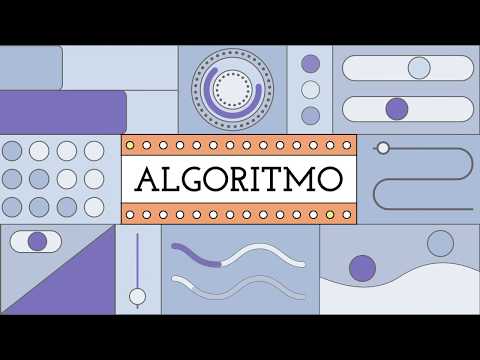 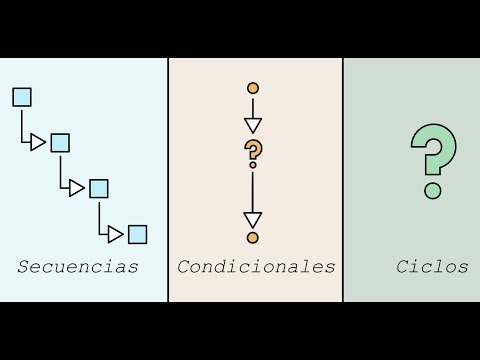 EVENTOS

Son acciones realizadas. En Scratch existen bloques que están “atentos” a lo que ocurre. 
En la imagen podemos ver los bloques de eventos.
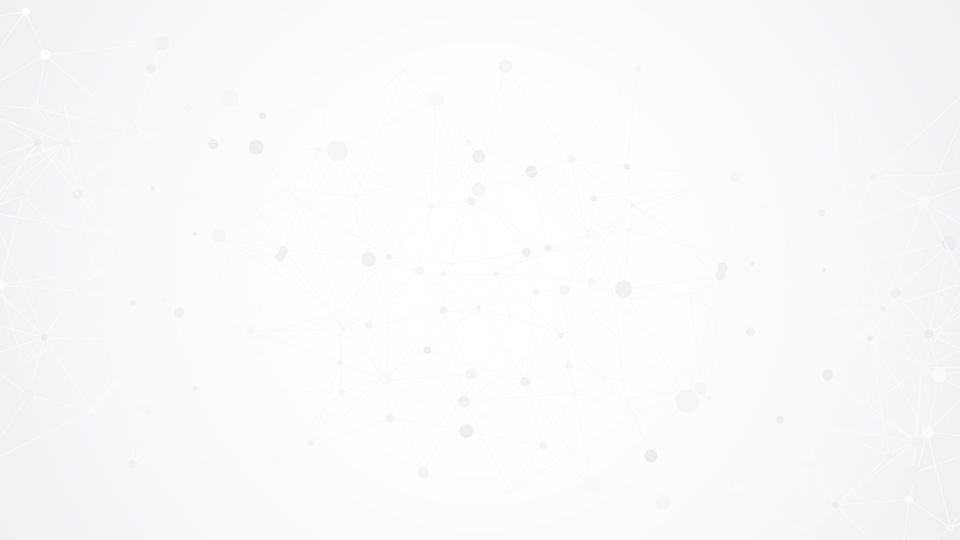 ALGUNAS DEFINICIONES PARACONSTRUIR ALGORITMOS
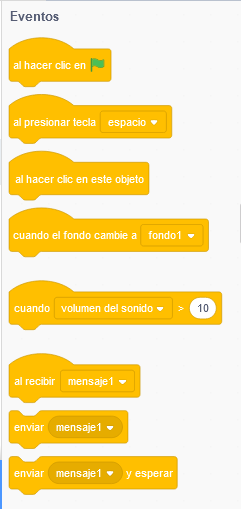 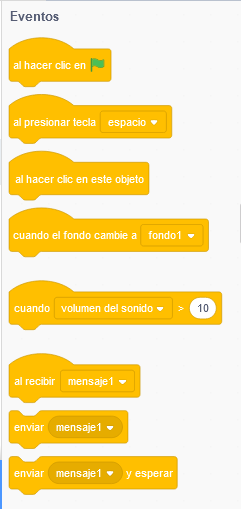 VARIABLES

Es donde podemos almacenar valores tales como texto o números y estos pueden cambiar.  Una variable tiene un identificador único.
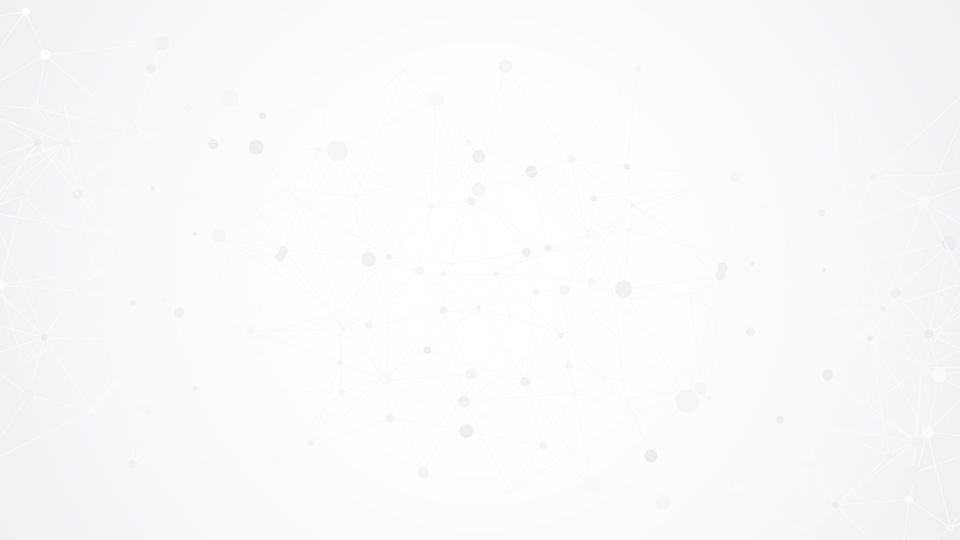 ALGUNAS DEFINICIONES PARACONSTRUIR ALGORITMOS
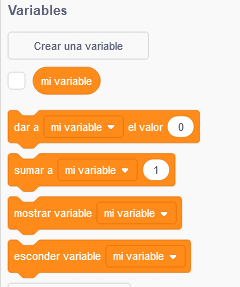 OPERADORES 

Sirve para realizar acciones con valores o variables y produce un resultado. También, hay operadores que realizan comparaciones.
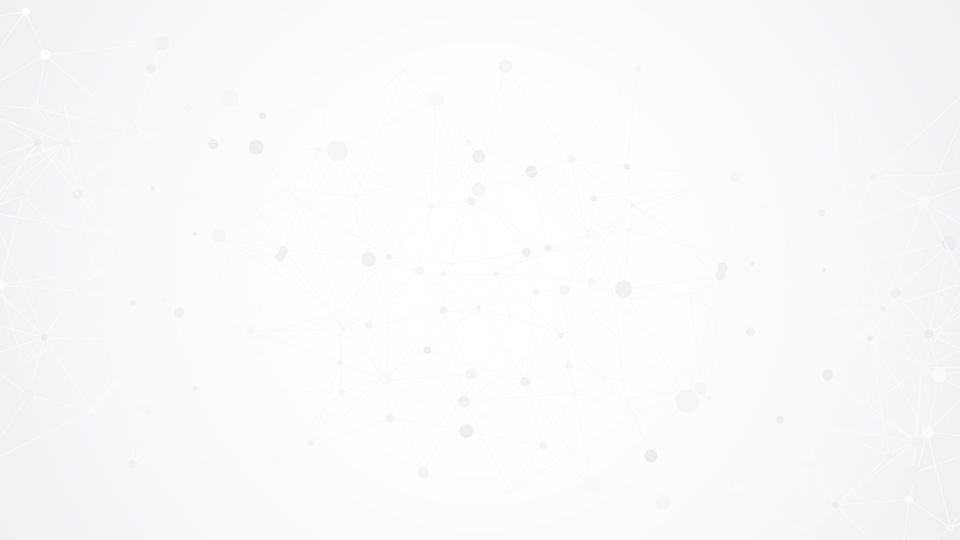 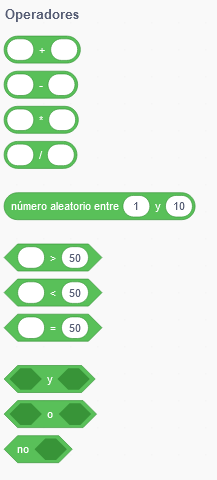 ALGUNAS DEFINICIONES PARACONSTRUIR ALGORITMOS
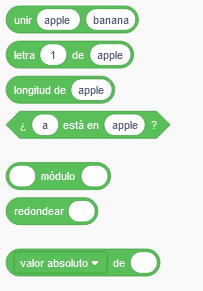 REPETICIÓN

Permiten repetir una o varias acciones sobre un conjunto de sentencias.
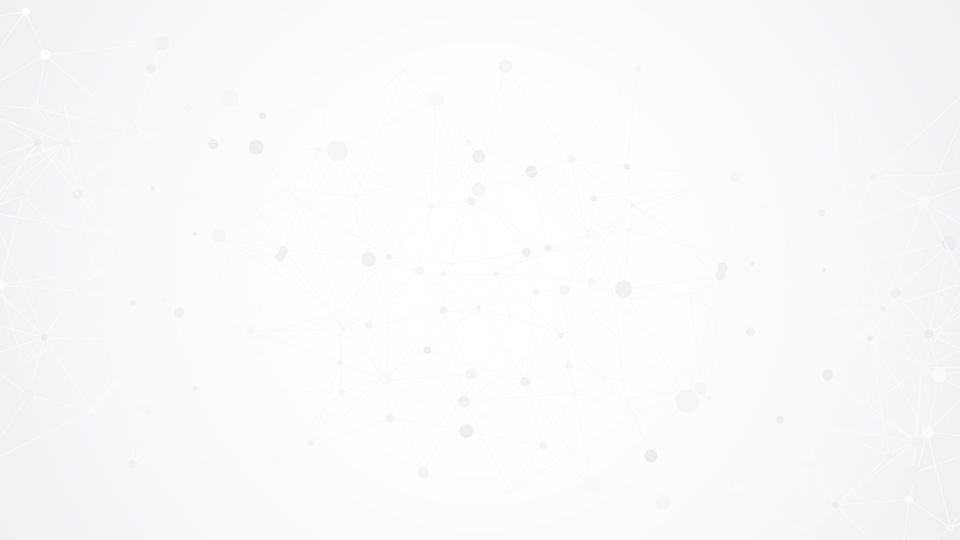 ALGUNAS DEFINICIONES PARACONSTRUIR ALGORITMOS
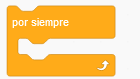 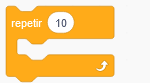 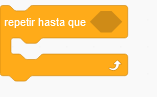 CONTENIDO 2
Resolución de Problemas
Problema a resolver
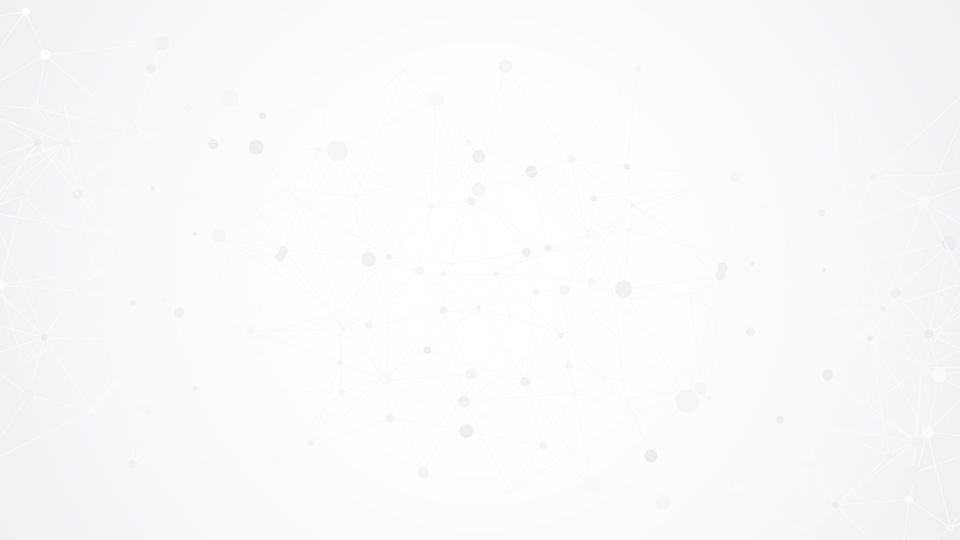 CURSO INTERMEDIOSCRATCH
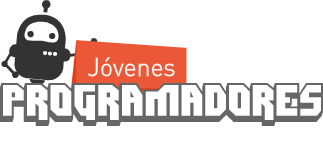 INTRODUCCIÓN

En este curso se aprenderá a programar en Scratch nivel intermedio. Para ello usaremos la plataforma de jóvenes programadores : https://www.jovenesprogramadores.cl/
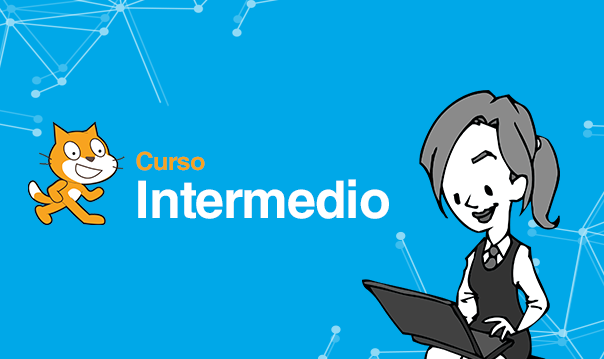 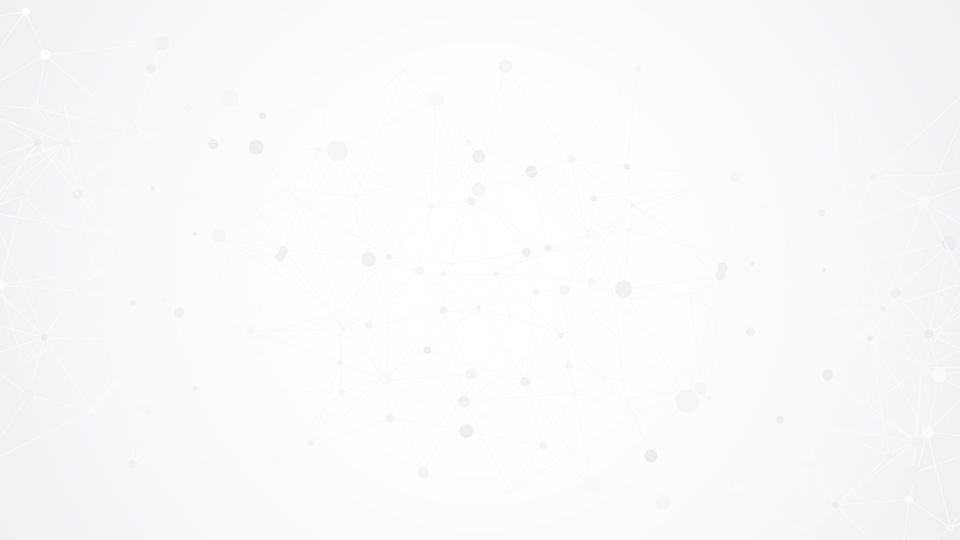 PRESENTANDO LOAPRENDIDO
Deberás realizar las 8 sesiones que te presentan diversas actividades a solucionar. Al finalizar cada sesión avísale al profesor para revisar avances.
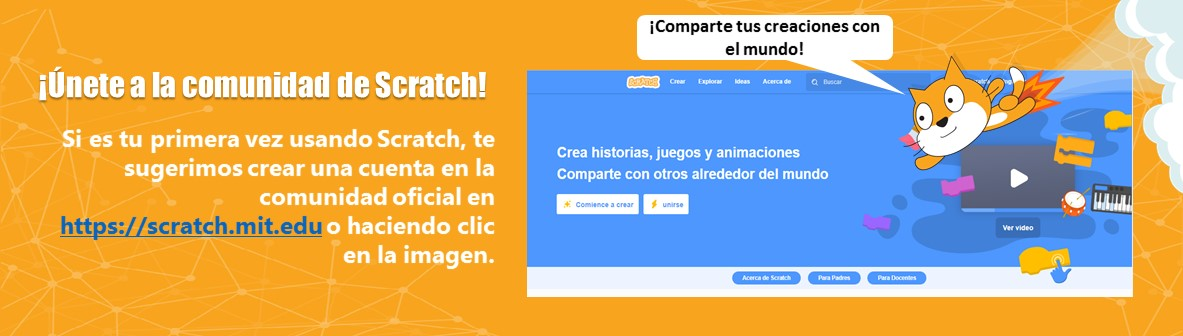 [Speaker Notes: Nota al profesor: Para ir revisando los avances puede guiarse en la en las fichas pedagógicas de jóvenes programadores:
Ficha sesión 1,2 : https://jprogramadores.biblioredes.gob.cl/pluginfile.php/410855/mod_resource/content/1/DOC%20JP%20SCRATCH%209.pdf
Ficha sesión 3: https://jprogramadores.biblioredes.gob.cl/pluginfile.php/410857/mod_resource/content/2/DOC%20JP%20SCRATCH%2010.pdf
Ficha sesión 4: https://jprogramadores.biblioredes.gob.cl/pluginfile.php/410860/mod_resource/content/2/DOC%20JP%20SCRATCH%2011.pdf
Ficha sesión 5,6: https://jprogramadores.biblioredes.gob.cl/pluginfile.php/410864/mod_resource/content/2/DOC%20JP%20SCRATCH%2012.pdf
Ficha sesión 7: https://jprogramadores.biblioredes.gob.cl/pluginfile.php/410866/mod_resource/content/2/DOC%20JP%20SCRATCH%2013.pdf
Ficha sesión 8 y especial: https://jprogramadores.biblioredes.gob.cl/pluginfile.php/410869/mod_resource/content/2/DOC%20JP%20SCRATCH%2014.pdf]
CONTENIDO 3
Resolución de Problemas
Cierre y Reflexión
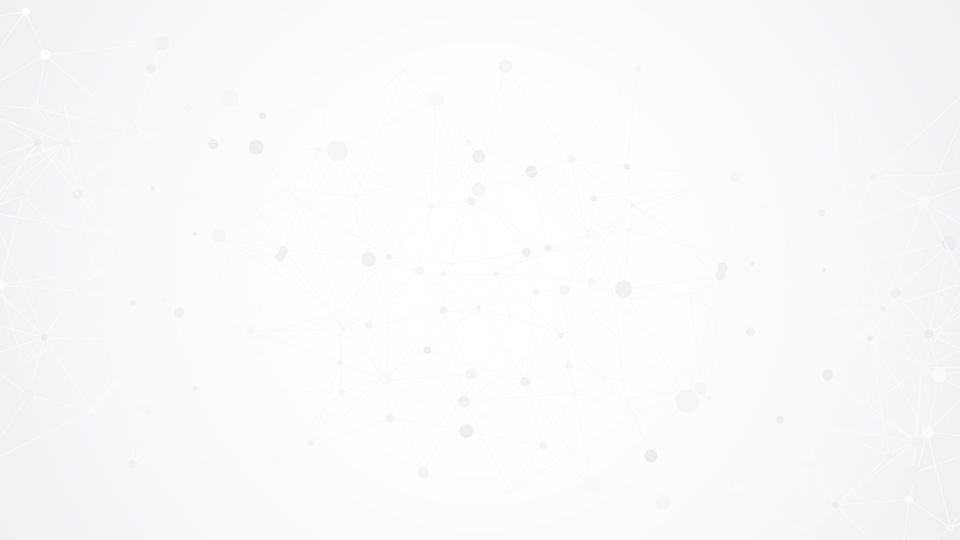 REFLEXIONES
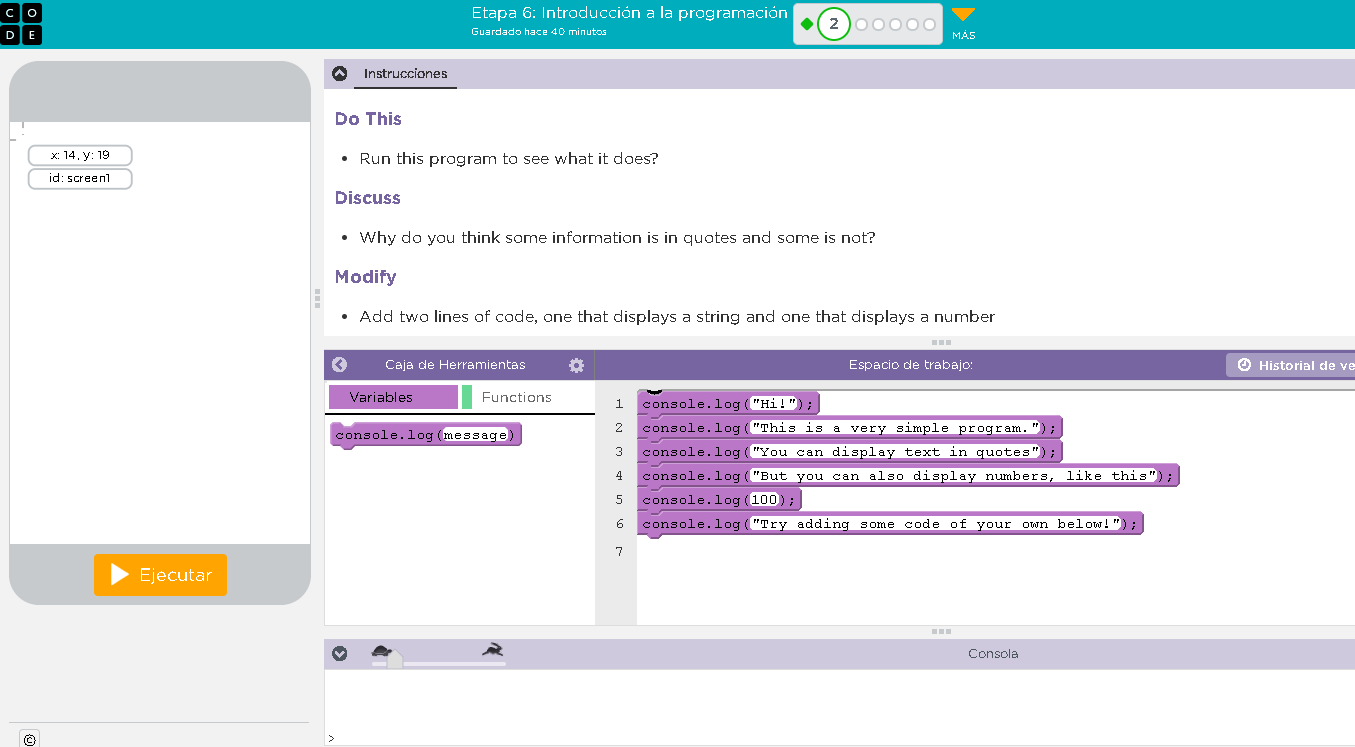 Cada equipo presentará el desafío que elija.
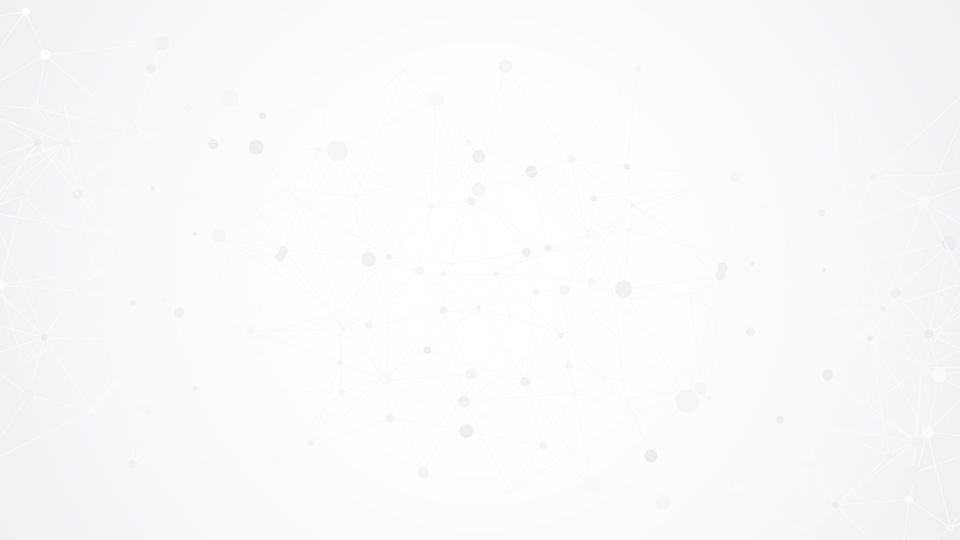 REFLEXIONESFINALES
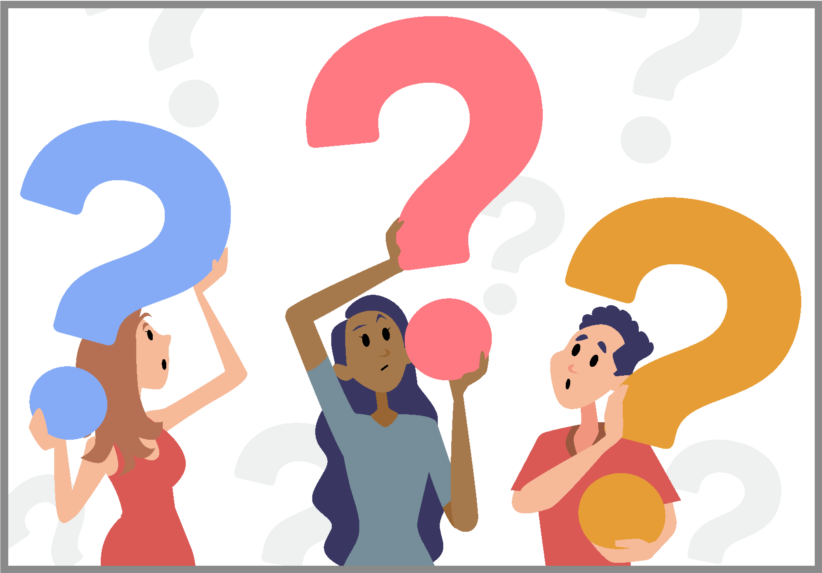 ¿Qué ventajas nos trae trabajar con procedimientos?

¿Qué fue lo más difícil de hacer?

¿De cuántas maneras diferentes lo hicimos?
[Speaker Notes: Basados en fichas pedagógicas de jóvenes programadores]